BtoBサイトのワイヤーフレーム
本資料について
グローバルナビゲーション
CTA
ホーム
サービス紹介/機能紹介
特長
料金
よくある質問
事例
セミナー
ブログ
お知らせ
会社概要
お問い合わせ（フォーム）
資料請求（フォーム）
お役立ち資料
お役立ち資料（フォーム）
DL完了ページ（アンケート）
プライバシーポリシー
その他
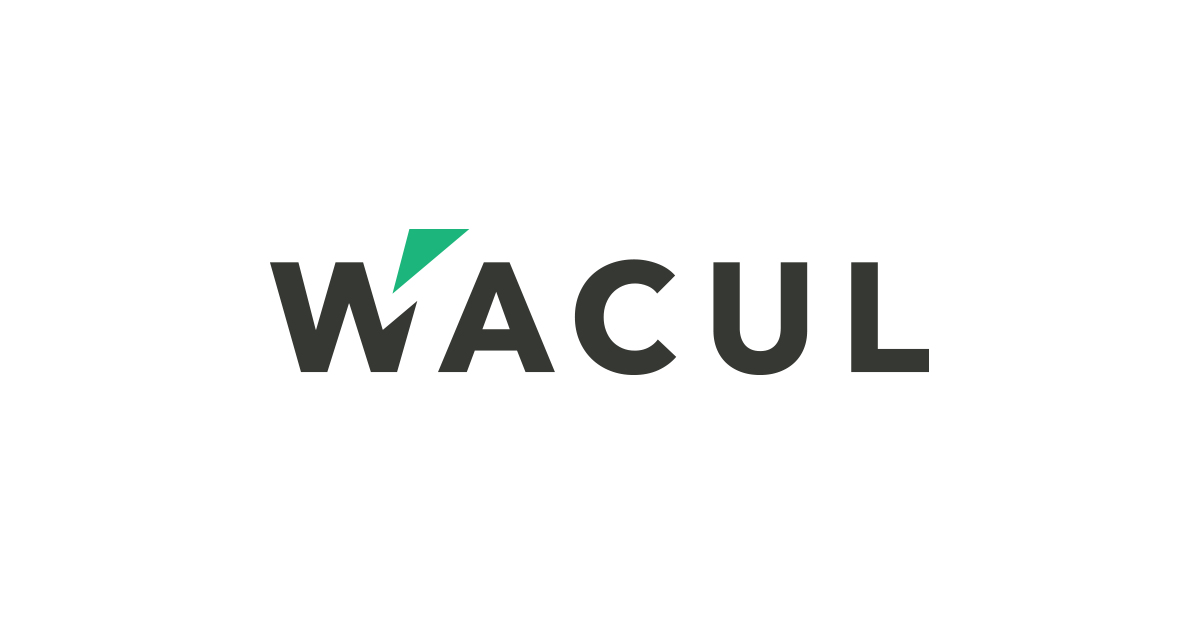 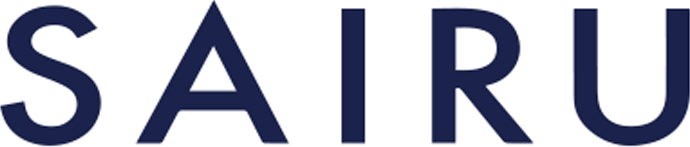 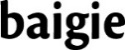 本資料について
本資料は、数々のBtoB企業のwebサイトを⼿掛けてきた株式会社才流、株式会社WACUL、株式会社ベイジが蓄積したノウハウをまとめたものです。ワイヤーフレームの原案を才流が作成し、株式会社ベイジ作成のチェックリスト、WACULが保有するデータをもとに改良を行いました。ワイヤーフレームに沿って、Webサイトを構築・改善すれば、誰でも簡単に完成度の高いBtoBサイトが作れることを目指しています。もちろんワイヤーフレームの中に入れるコピーやコンテンツは、各社独自のものになりますが、BtoBサイトには成果を出すための「型」が明確にあります。その「型」を配布することで、企業やマーケターが、顧客やプロダクトへの理解、市場の創造、社内/社外とのチーム作りなど、より本質的なことに時間を使えるようになることを期待しています。
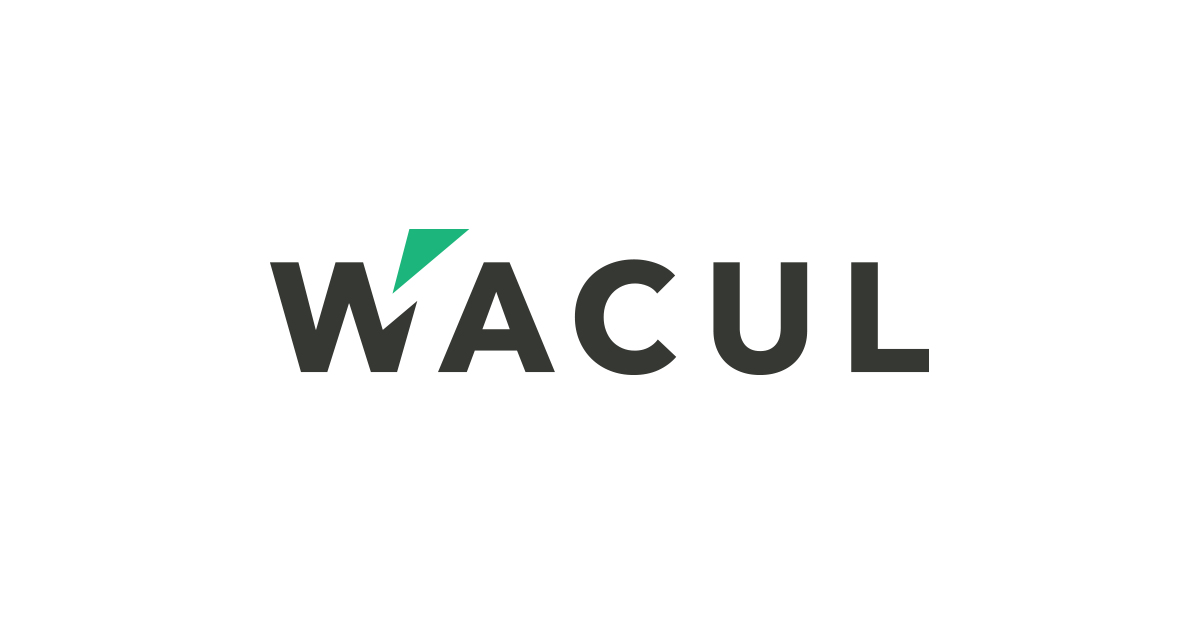 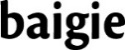 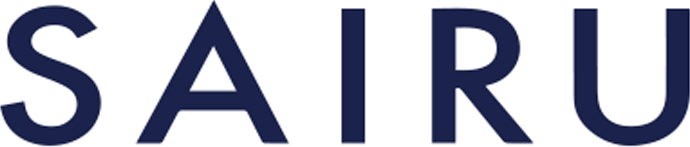 1
グローバルナビゲーション
メニュー
CTA
ヘッダ
無料相談
資料請求
平日00:00~00:00
ロゴ
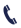 0123-456-7890
ホーム　サービス紹介　特長　料金　事例　お役立ち資料
ホーム ＞ サービス紹介
パンくずリスト
カレント
メニューは日本語で表記する。内容が想像しにくい英語や専門用語を使わない
他のサイトで使われている一般的な表現にする。オリジナリティを出さない
CTAを設置する。すぐに問い合わせたい人向けに電話番号も記載する
メニューの数はできれば７つ以内にとどめる
メニューはスクロールした際に追随する仕様にする*追随中は表示を小さくするなど、コンテンツの邪魔にならないよう工夫をする
現在表示中のページが分かるよう、カレントを表示する*アンダーバーを表示する・文字の色を変えるなど
ページの階層を示したパンくずリストを設置する
フッタ
ホーム
サービス紹介
特長　
料金
事例
セミナー
お役立ち資料
よくある質問
お問い合わせ
資料請求
会社概要
お知らせ
ブログ
公式Facebook
公式Twitter
ロゴ
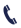 0123-456-7890
平日00:00~00:00
プライバシーポリシー    利用規約
©️Copyright
サイトマップとして活用されるので、全てのページへ遷移できるようにする
2
CTA
1
1
無料相談
資料請求
ロゴ
グローバルナビゲーションにCTAを設置する
平日00:00~00:00
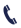 0123-456-7890
ホーム　サービス紹介　特長　料金　事例　お役立ち資料
IMG
キャッチコピー
2
2
資料請求
ファーストビューにCTAを設置する。または入力フォームを設置する
要素は必要最小限にする
中央に揃えるなど視線を遮断するように配置する
無料相談
フロントページ
×
キャッチコピー
3
3
スクロール中、画面の下に追随するCTAを設置する*誘導率が変わらない場合も  あるのでケースバイケース
資料請求
×
3
資料請求
キャッチコピー
IMG
キャッチコピー
4
4
資料請求
コンテンツの最後にCTAを設置する
各コンテンツに合わせてCTAのコピーやデザインを変える*フォーム入力画面のようなユーザーの動作を妨げてはいけないページにはCTAを設置しない
無料相談
お電話でのお問い合わせ　0123-456-7890  平日00:00~00:00
1
ホーム
サービス紹介
特長　
料金
事例
セミナー
お役立ち資料
よくある質問
無料相談
資料請求
会社概要
お知らせ
ブログ
公式Facebook
公式Twitter
ロゴ
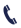 0123-456-7890
平日00:00~00:00
プライバシーポリシー    利用規約
©️Copyright
3
ホーム 1/2
IMG
1
企業やサービスを端的に表現したコピーが最初に目に入るようにする
英文や抽象的・専門的な用語を使わない
メインビジュアルは競合他社に似せず、特徴的なものにする
キャッチコピー
1
資料請求
無料相談
こんな課題ありませんか？
2
2
営業提案時によく出る顧客の課題を記載する
よくある課題------------------------
よくある課題------------------------
よくある課題------------------------
このサービスは
●●●●に最適なサービスです
3
3
初見のユーザー向けに、どんなサービスなのかを端的に説明する
上記の「よくある課題」に対応した内容にする
複数商材の場合は商材の一覧を設置する
説明------------------------------------------------------------------------------------------------------------------------------------------------------------------------------
特長
IMG
特長１ 大手金融機関も導入する　　　 万全のセキュリティ対策
説明--------------------------------------------------------------------------------------------------------
4
4
IMG
特長２ API連携数、業界No.1
機能紹介だけ羅列しない。企業、サービスの強み・メリットを訴求する
流し読みでもわかるように文章は簡潔にまとめ、適度に図を配置する
説明----------------------------------------------------------------------------------------------------------------------------------------------------
IMG
特長３  サポートの初速平均24秒
説明----------------------------------------------------------------------------------------------------------------------------------------------------
サービスを詳しく知りたい方はこちら
5
5
コンテンツの途中に、文脈に沿ったCTAを設置する
資料請求
4
ホーム 2/2
事例
企業ロゴ
企業ロゴ
企業ロゴ
社名------------
社名-------------
社名------------
6
6
売上が100％向上。
利用者数が2倍に。
コストが半分に。
事例タイトルは一見して改善内容がわかるようにする
業種/業界・規模・課題感など、顧客の検討軸を提示する
IMG
IMG
IMG
事業規模----
業種----
事業規模----
業種----
事業規模----
業種----
課題---------------------
課題---------------------
課題---------------------
ご利用の流れ
ヒアリング　　説明--------------------------------------
7
7
導入までの必要期間や、スタートまでに何をする必要があるのかを説明する
ご契約　　　　説明-------------------------------------------
利用開始　　　説明----------------------------------------
よくある質問
Q 質問文---------------------
回答文----------------------------------------------------
8
8
提案時によく聞かれる質問を記載する
Q 質問文-------------------------------------------
ブログ
お知らせ
IMG
0000/00/00
記事のタイトル-----------------------------------  …
お知らせのタイトル-----------------------------------  …
カテゴリ名
0000/00/00
9
9
0000/00/00
IMG
記事のタイトル-----------------------------------  …
ホームにおいて、更新情報は多くのユーザーが必要としない情報なので、ファーストビューに優先的に置かない
お知らせのタイトル-----------------------------------  …
カテゴリ名
0000/00/00
0000/00/00
IMG
記事のタイトル-----------------------------------  …
お知らせのタイトル-----------------------------------  …
カテゴリ名
0000/00/00
CTA
ホームの文字量は3000文字以上にする
5
サービス紹介/機能紹介
1
パンくずリスト
冒頭で主題が概ね把握できるようにする
サービスの特長・他社との違いがわかる訴求にする
「１分でわかる動画」「資料をダウンロード」のようにユーザーが楽に理解できるコンテンツを入れる
キャッチコピー
サービスの概要--------------
-------------------------------------------------------
1
１分でわかる●●●

▶︎
提供サービス
2
サービスのメリットを紹介する。機能・サービス名だけを羅列しない
流し読みでもわかるように文章は簡潔にまとめ、適度に図を配置する
意味を持たない画像は使わない。サービスの具体的なイメージがわかる図や写真を使用する
IMG
●●サービス『------------を自動化できる』
説明-----------------------------------------------------------------------------------------------------------
2
IMG
▲▲サービス『-------------を最適化できる』
説明-----------------------------------------------------------------------------------------------------------
IMG
■■サービス『-----------を改善できる』
説明-----------------------------------------------------------------------------------------------------------
ご利用の流れ
ヒアリング　　説明--------------------------------------
3
3
ご契約　　　　説明-------------------------------------------
導入までの必要期間や、スタートまでに何をする必要があるのかを説明する
利用開始　　　説明----------------------------------------
よくある質問
Q 質問文---------------------
回答文----------------------------------------------------
4
4
提案時によく聞かれる質問を記載する
Q 質問文-------------------------------------------
CTA
6
特長
パンくずリスト
IMG
キャッチコピー
1
1
資料請求
「資料請求」など早く情報を集めたいユーザー向けにCTAを設置する
無料相談
こんな課題ありませんか？
2
2
なぜ求められているのかという前提は端折らず説明する
よくある課題------------------------
よくある課題------------------------
よくある課題------------------------
特長
3
3
特長１大手金融機関も導入する　　　万全のセキュリティ対策
IMG
他社との違いを中心に、独自の強みを紹介する
なぜ・どのように得するのかをユーザーの視点でメリットを記載する
流し読みでも伝わるよう見出しは20~40文字程度にまとめる
意味を持たない画像は使わない。具体的なイメージがわかる図や写真を使用する
説明------------------------------------------------------------------------------------------------------------
IMG
特長２API連携数、業界No.1
説明----------------------------------------------------------------------------------------------------------------------------------------------------
IMG
特長３ サポートの初速平均24秒
説明----------------------------------------------------------------------------------------------------------------------------------------------------
IMG
IMG
IMG
4
4
サイト内を回遊してもらうための導線をつくる
事例
セミナー
サービス紹介
説明------------------
---------------------
説明------------------
---------------------
説明------------------
---------------------
CTA
7
料金
パンくずリスト
1
料金体系は注釈扱いにせず明確に記載する
料金体系
1
基本料金（月額）
制作費用 *別途お見積もり
2
料金
各種サービス・プランの違いや組み合わせを比較できるようにする
一番売りたいプランを目立たせる
オーダーメイド型で価格が曖昧な場合は、目安となる事例を記載する
CVを増やしたい場合は金額を非表示にし、料金の問い合わせに誘導する
おすすめスタンダード
プロ
エントリー
ライト
○○○という方におすすめです

3,500円/月
○○○という方におすすめです

5,000円/月
○○○という方におすすめです

1,500円/月
○○○という方におすすめです

2,500円/月
2
無料でお試し
無料でお試し
無料でお試し
無料でお試し
サポート内容
サポート内容
サポート内容
サポート内容
サポート内容
サポート内容
サポート内容
サポート内容
サポート内容
サポート内容
サポート内容
サポート内容
サポート内容
スタンダードプラン
お申し込み
プロプラン
お申し込み
エントリープラン
お申し込み
ライトプラン
お申し込み
各種サポートの詳細
3
3
サポート体制やオプション機能を紹介する
よくある質問
Q 質問文---------------------
回答文----------------------------------------------------
4
4
価格に関するよくある質問を記載する
Q 質問文-------------------------------------------
IMG
キャッチコピー
5
5
料金表をダウンロードする
料金ページのストーリーに合ったCTAにする
見積もりを依頼する
お電話でのお問い合わせ　0123-456-7890  平日00:00~00:00
8
よくある質問
提案時によく聞かれる質問を記載する
ユーザーが問い合わせ前に事前に一覧で確認できるようにする
パンくずリスト
よくある質問
サービスに関する質問
Q 質問文----------------------------

回答文---------------------------------------------------------------------------------------------------------------
Q 質問文----------------------------------------------
Q 質問文----------------------------------------------
Q 質問文----------------------------------------------
採用に関する質問
Q 質問文----------------------------------------------
Q 質問文----------------------------------------------
Q 質問文----------------------------------------------
その他
Q 質問文----------------------------------------------
Q 質問文----------------------------------------------
Q 質問文----------------------------------------------
CTA
9
事例
パンくずリスト
事例
事例紹介ページの概要----------------------
-----------------------------------------------------
事例を探す
｜ 業 種 ｜
｜ 従 業 員 数 ｜
｜ 課 題 ｜
1
1
IT・情報通信
人材サービス
広告・マーケティング
製造・メーカー
飲食・宿泊サービス
その他
従業員数50名未満
従業員50~199名
従業員200〜499名
従業員500名以上
○○○ができていない
○○○は手間がかかる
○○○○○○がしたい
○○○○になっている
○○○○○化している
業種/業界・規模・課題感など、顧客の検討軸で事例を探せるようにする
選択して事例を見る
事例一覧
IMG
売上が100%向上。
2
2
事例タイトルは一見して改善内容がわかるようにする
業種/業界・規模・課題感など、顧客の検討軸を提示する
事例写真は良質なものを使用する
事例は10件以上掲載する
信頼に繋がる実績と、自分事化できる身近な実績の両方を揃える
企業ロゴ
社名----------
課題-------------------
事業規模------
業種------
IMG
コストが半分に。
企業ロゴ
社名----------
課題-------------------
事業規模------
業種------
IMG
利用者数が2倍に。
企業ロゴ
社名----------
課題-------------------
事業規模------
業種------
次の10件
前の10件
2/3
IMG
キャッチコピー
4
4
サービス資料を請求する
事例のストーリーに合ったCTAにする。「事例集」のようなダウンロードコンテンツも有効
お問い合わせはこちら
お電話でのお問い合わせ　0123-456-7890  平日00:00~00:00
10
事例 （詳細ページ）
パンくずリスト
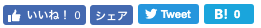 0000/00/00
1
1
売上が100%向上。
事例タイトルは一見して改善内容がわかるようにする
業種/業界・規模・課題感など、顧客の検討軸を提示する
事例写真は良質なものを使用する
SNSでシェアされる事を考慮し画像内にコピーを記載することも検討する
企業ロゴ
社名 ----------------------------
業種------
課題------------------------
事業規模------
IMG
担当者名・担当部門・役職
2
● 導入の背景ーーーーーーーーーーーーー
● 導入後の効果１ーーーーーーーーーーーーーーーー
● 導入後の効果２ーーーーーーーーーーーーーーーーーー
2
導入の背景
3
冒頭で要点を端的に紹介する
担当者名：----------------------------------------------------------------------------------------------------------------------------------------------------------------------------
導入後の効果
3
担当者名：----------------------------------------------------------------------------------------------------------------------------------------------------------------------------
担当者の声を掲載する
導入の背景、検討プロセス、効果、今後期待することを記載する
可能であれば具体的な数字を記載する
今後期待すること
担当者名：----------------------------------------------------------------------------------------------------------------------------------------------------------------------------
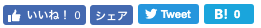 サービス資料を請求する
4
お問い合わせはこちら
4
事例のストーリーに合ったCTAにする。「事例集」のようなダウンロードコンテンツも有効
関連事例
IMG
コストが半分に。----------------
社名---------------------
課題-------------------
事業規模------
業種------
IMG
利用者数が２倍に。----------------
社名---------------------
課題-------------------
事業規模------
業種------
11
セミナー（トップページ）
パンくずリスト
キャッチコピー
セミナーのコンセプト-----------------------------------------------------------------------------------
開催スケジュール
IMG
1
2020年1月1日開催
セミナータイトル-------------------
1
開催スケジュール一覧は開催日が近い順に並べる
最新のセミナーが一目で分かるようにする
セミナーの日程、概要、対象が一目でわかるようにする
セミナーの種類が多い場合はカテゴリ分けする
終了したセミナーは一目で分かるようにする
エントリー
概要を見る
日時：2020年1月1日(水)
会場： --------------------------------------------
こんな方におすすめ：-------------------------------------------
IMG
2020年2月1日開催
セミナータイトル-------------------
エントリー終了
概要を見る
日時；2020年2月1日(土)
会場：--------------------------------------------
こんな方におすすめ：-------------------------------------------
過去のセミナーレポート
IMG
0000/00/00
2019年 12月1日セミナーレポート--------------  …
2
2
実際のイメージを持ってもらえるよう、過去のセミナーはレポート化して掲載する
IMG
0000/00/00
2019年 11月1日セミナーレポート--------------  …
IMG
0000/00/00
2019年 10月1日セミナーレポート--------------  …
IMG
キャッチコピー
3
3
セミナー資料をダウンロード
セミナーページのストーリーに合ったCTAにする
お問い合わせはこちら
お電話でのお問い合わせ　0123-456-7890  平日00:00~00:00
12
セミナー （詳細ページ）1/3
1
パンくずリスト
1
サイドバーに関連セミナーや関連ブログを掲載する
2020年1月1日開催
セミナータイトル-----------------
関連セミナー
IMG
タイトル----------------------------------------
2
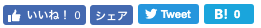 2
0000/00/00
IMG
タイトル----------------------------------------
SNSでシェアされることを考慮し、アイキャッチ画像にコピーを記載することも検討する
IMG
IMG
タイトル----------------------------------------
関連ブログ
IMG
タイトル----------------------------------------
3
3
セミナーの概要---------------------------------------------------------
テーマ・対象者---------------------------------------------------------------------------------------------------------------
IMG
タイトル----------------------------------------
冒頭で概要が理解できるようにする
すぐに申し込めるようCTAを設置する*同一ページにフォームを設置できる場合はフォームの位置まで移動
IMG
タイトル----------------------------------------
日時；2020年1月1日(水)
会場：----------------------------------
セミナーに申し込む
こんな方におすすめ
4
４
-----------を改善したい企業様
-----------にお困りの担当者様
-----------に興味がある方
対象を明確にする
タイムライン
00:00  -----------------------------
00:00  -------------------------------------------
00:00  --------------------------------
5
5
登壇者
登壇者のプロフィールを掲載する
過去の登壇情報や寄稿実績を掲載する
IMG
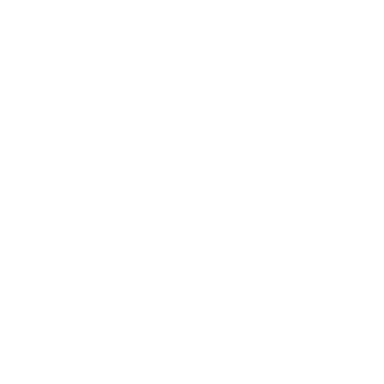 会社名----------
役職---------------

氏名●●●
プロフィール--------------------------------------------------------------------------

過去の登壇情報・寄稿実績
・-----------
・----------
・-----------------
13
セミナー （詳細ページ）2/3
6
セミナー資料を一部公開
6
どのような話が聞けるのかイメージできるよう、資料の一部や、講義の様子を撮影した動画を掲載する
▶︎
セミナーお申し込みフォーム
7
7
詳細ページ内に申し込みフォームを設置する*システムの制約上、同一のページに設置が難しい場合はCTAを設置する
会社名*
株式会社サンプル
氏名*
山田 太郎
メールアドレス*
sample000@mail.com
電話番号*
0123-456-7890
参加の目的を選択してください*
○ ーーーに課題がある
○ ーーーに興味がある
○その他
ご質問、ご要望などあればご記入ください*
入力してください
入力ステップは１ページ完結がベスト。ステップの数だけ離脱が増える
入力中にページ離れる操作があった場合に、確認のアラートを表示する
プライバシーポリシーに同意の上、送信ください
□ プライバシーポリシーに同意する
申し込む
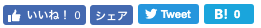 8
8
送信後は申し込みが完了した旨を表示する
申し込み後の流れは自動送信メールでユーザーに伝える
セミナーお申し込みフォーム
お申し込みありがとうございます
セミナーの詳細についてメールをお送り致します。ご質問頂いた方については内容を確認の上、担当者より返答いたしますのでしばらくお待ちください。
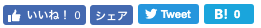 14
セミナー （詳細ページ）3/3
このセミナーは終了しました
9
9
開催・受付を終了している場合はその旨を表示し、フォームをなくす
レポート記事を紹介する
このセミナーのレポートはこちら
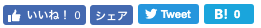 開催中のセミナー
IMG
2020年1月1日開催
セミナータイトル-------------------
10
10
0000/00/00
現在申し込みを受付けているセミナーをリコメンドする
IMG
2020年2月1日開催
セミナータイトル-------------------
0000/00/00
IMG
CTAキャッチコピー
11
セミナーの資料を請求する
11
セミナーページのストーリーに合ったCTAにする
お問い合わせはこちら
お電話でのお問い合わせ　0123-456-7890  平日00:00~00:00
15
セミナー （レポートページ）
パンくずリスト
1
1
サイドバーに関連セミナーやコンテンツを掲載する
セミナーレポートタイトル-------------------------
関連セミナー
IMG
タイトルテキストテキストテキストテキスト…
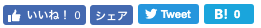 0000/00/00
IMG
タイトルテキストテキストテキストテキスト…
IMG
タイトルテキストテキストテキストテキスト…
IMG
関連記事
IMG
タイトルテキストテキストテキストテキスト…
セミナーの概要・テーマ・対象者・開催日--------------------------------------------------------------------------------------------------------------------------------------------
2
2
IMG
タイトルテキストテキストテキストテキスト…
セミナーの概要、様子がわかる内容にする
講義の様子がわかる写真・動画を掲載する
セミナーに使用した資料の一部を公開する
タイトルテキストテキストテキストテキスト…
IMG
見出し
登壇者氏名：-----------------------------------------------------------------------------------------------------------------------------
IMG
登壇者氏名：-----------------------------------------------------------------------------------------------------------------------------

------------------------------------------------------------------------
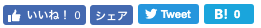 3
3
開催中のセミナー
現在申込みを受け付けているセミナーへ誘導する
IMG
2020年1月1日開催
セミナータイトル-------------------
0000/00/00
IMG
2020年2月1日開催
セミナータイトル-------------------
0000/00/00
CTA
16
ブログ
1
1
ブログ
｜ 新着 ｜ カテゴリ１ ｜ カテゴリ２ ｜ カテゴリ３ ｜
カテゴリごとに記事を分類する
パンくずリスト
新着一覧
IMG
0000/00/00
記事タイトル-------------------------------------------------------  …
2
2
記事毎にアイキャッチ画像を設定する
記事冒頭文---------------------------------------------------------------------
カテゴリ
IMG
0000/00/00
記事タイトル-------------------------------------------------------  …
記事冒頭文---------------------------------------------------------------------
カテゴリ
IMG
0000/00/00
記事タイトル-------------------------------------------------------  …
記事冒頭文---------------------------------------------------------------------
カテゴリ
IMG
0000/00/00
記事タイトル-------------------------------------------------------  …
記事冒頭文---------------------------------------------------------------------
カテゴリ
CTA
次の10件
前の10件
1/3
17
ブログ （詳細ページ)　1/2
1
ブログ
｜ 新着 ｜ カテゴリ１ ｜ カテゴリ２ ｜ カテゴリ３ ｜
ファーストビューにバナーを設置し、お役立ち資料やセミナーへ誘導する
サイドバーに関連記事を掲載する。記事が長い場合はスクロールに追随させる
パンくずリスト
1
バナー
カテゴリ名
2
記事タイトル-------------------------------------------------
icon
著者名
0000/00/00
IMG
関連記事
IMG
記事タイトル-----------------------------------  …
2
タイトルは興味をもってもらえるようなコピーにする
カテゴリ分けする場合は記事の冒頭に記載し、カテゴリ別記事一覧ページへ遷移できるようにする
SNSでシェアすることを前提にアイキャッチ画像を記事ごとに設定する
カテゴリ名
IMG
記事タイトル-----------------------------------  …
カテゴリ名
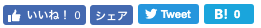 記事タイトル-----------------------------------  …
IMG
3
見出し１
カテゴリ名
-------------------------------------------------------------------------------------------
見出し２
-------------------------------------------------------------------------------------------
｜見出し3
3
-------------------------------------------------------------------------------------------
見出しは飛ばし読みでも内容が理解できるようなデザインにする
文字サイズは読みやすい大きさにする
テキストリンクは青色にする
記事の最後にサービス紹介を文脈に合わせて記載する
引用文------------------------------------------------------------------------------------
“
”
リスト-----------------
リスト-----------------------
リスト----------------------------------
テキストリンク
サービス紹介
-------------------------------------------------------------------------------------------------------------------
バナー
4
4
バナーを各見出しや、記事の最後に設置する。お役立ち資料や、メルマガ登録へ誘導する
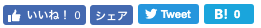 18
ブログ （詳細ページ)　2/2
この記事を書いた人
著者名・プロフィール
------------------------------------------
---------------------------------------
5
icon
5
誰が記事を書いているのか掲載する
6
おすすめの記事
6
誘導したい記事があれば、3～4件表示する
IMG
0000/00/00
記事タイトル-----------------------------------  …
カテゴリ名
IMG
0000/00/00
記事タイトル-----------------------------------  …
カテゴリ名
IMG
0000/00/00
記事タイトル-----------------------------------  …
カテゴリ名
｜ 新着 ｜ カテゴリ１ ｜ カテゴリ２ ｜ カテゴリ３ ｜
CTA
19
ブログ （カテゴリ毎の記事一覧ページ）
記事が50件以上であればメニュー、カテゴリ別の記事一覧ページを作る
記事が50件を超えるまではカテゴリ別のページを設置しない
ブログ
｜ 新着 ｜ カテゴリ１ ｜ カテゴリ２ ｜ カテゴリ３ ｜
パンくずリスト
カテゴリ１ 記事一覧
IMG
0000/00/00
記事タイトル-------------------------------------------------------  …
記事冒頭文---------------------------------------------------------------------
カテゴリ1
IMG
0000/00/00
記事タイトル-------------------------------------------------------  …
記事冒頭文---------------------------------------------------------------------
カテゴリ1
IMG
0000/00/00
記事タイトル-------------------------------------------------------  …
記事冒頭文---------------------------------------------------------------------
カテゴリ1
IMG
0000/00/00
記事タイトル-------------------------------------------------------  …
記事冒頭文---------------------------------------------------------------------
カテゴリ1
CTA
次の10件
前の10件
1/3
20
お知らせ
会社のニュースやリリース情報などを蓄積する
パンくずリスト
お知らせ
ショルダーコピーショルダーコピーショルダーコピー
ショルダーコピーショルダーコピー
0000/00/00
お知らせ記事タイトル---------------------------------  …
0000/00/00
お知らせ記事タイトル---------------------------------  …
0000/00/00
お知らせ記事タイトル---------------------------------  …
0000/00/00
お知らせ記事タイトル---------------------------------  …
0000/00/00
お知らせ記事タイトル---------------------------------  …
0000/00/00
お知らせ記事タイトル---------------------------------  …
0000/00/00
お知らせ記事タイトル---------------------------------  …
0000/00/00
お知らせ記事タイトル---------------------------------  …
0000/00/00
お知らせ記事タイトル---------------------------------  …
0000/00/00
お知らせ記事タイトル---------------------------------  …
CTA
次の10件
前の10件
1/3
21
お知らせ （詳細ページ)
お知らせ
パンくずリスト
0000/00/00
お知らせ記事タイトル--------------------------------------------------------------------
1
1
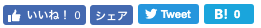 SNSで拡散されやすいようにソーシャルボタンを設置する
見出し１
------------------------------------------------------------------------------------------------------------------------------------------
見出し２
-----------------------------------------------------------------------------------------------------------------------------------------
｜見出し3
-----------------------------------------------------------------------------------------------------------------------------------------
IMG
引用文--------------------------------------------------------------------------------------------------------------------------------
“
”
-----------------
-----------------------
----------------------------------
-----------------
-----------------------
----------------------------------
テキストリンク
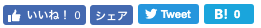 CTA
22
会社概要
パンくずリスト
キャッチコピー
企業メッセージ----------------------------------
----------------------------------
ミッション・ビジョン
1
1
自社の考え方、行動指針を明示する
自社の考え方・行動指針-----------------------------------------------------------------------------------------------------------------------------------------------------------------------------
会社概要
2
2
役員紹介
代表者の経歴を記載する
代表者の紹介以外に、会社として信頼性を伝える情報を記載する*社外取締役の情報、取引社数、主要取引先など
IMG
IMG
IMG
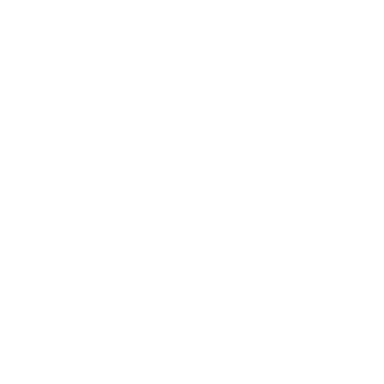 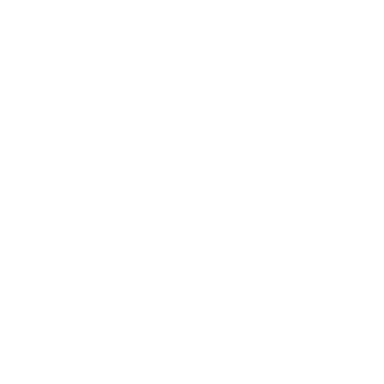 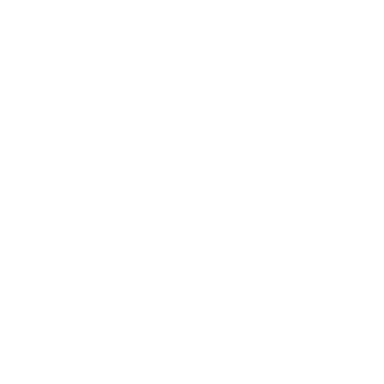 役職○○○○○○○
役職○○○○○○○
役職○○○○○○○
氏名○○○○
氏名○○○○
氏名○○○○
経歴----------------------------------------------------------------------------------------
受賞歴・登壇歴・執筆歴
・--------------------
・--------------------------
SNSアカウント
経歴----------------------------------------------------------------------------------------
受賞歴・登壇歴・執筆歴
・--------------------
・--------------------------
SNSアカウント
経歴----------------------------------------------------------------------------------------
受賞歴・登壇歴・執筆歴
・--------------------
・--------------------------
SNSアカウント
CTA
23
お問い合わせ（フォーム）
1
お問い合わせ
1
logo
ヘッダ・フッタ、ナビゲーションの要素は最小限にし離脱を防ぐ
弊社に興味を持って頂きありがとうございます。商談やサービスのご利用について下記のフォームよりお問い合わせください。お電話からのご相談も承っておりますのでご連絡ください。
2
平日 00:00〜00:00
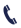 2
0123-456-7890
会社名*
急いでいるユーザー向けに電話番号を記載する
株式会社サンプル
氏名*
山田 太郎
メールアドレス*
sample000@mail.com
電話番号*
0123-456-7890
お問い合わせの種類を選択してください*
○ 商談のご相談
○ サービスに関するお問い合わせ
○ 採用に関するお問い合わせ
○その他
3
3
営業判断をするのに、どんな課題を抱えているのか選択肢を用意する
お問い合わせ内容*
入力してください
入力ステップは１ページ完結がベスト。ステップの数だけ離脱が増える
ブラウザを閉じる操作があった場合、離脱確認のアラートを表示する
プライバシーポリシーに同意の上、送信ください
□ プライバシーポリシーに同意する
送信する
プライバシーポリシー    利用規約
©️Copyright
送信完了画面
お問い合わせ
logo
お問い合わせありがとうございます
お問い合わせ頂いた内容を確認した上、担当者よりご連絡いたします
トップに戻る
4
IMG
IMG
IMG
4
送信完了後に他のサービスページやコンテンツへ誘導する
導入事例
セミナー
サービス紹介
プライバシーポリシー    利用規約
©️Copyright
24
資料請求（フォーム）
1
資料請求
資料請求
1
logo
logo
ヘッダ・フッタ、ナビゲーションの要素は最小限にし離脱を防ぐ
遷移前のCTAの文言とフォームのタイトル文は合わせる
弊社のサービスに興味を持って頂きありがとうございます。サービスの詳細について資料を配信しておりますので下記のフォームよりご請求ください。お電話からのご請求も承っておりますのでご連絡ください。
2
平日 00:00〜00:00
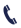 0123-456-7890
会社名*
株式会社サンプル
2
氏名*
山田 太郎
急いでいるユーザー向けに電話番号を記載する
メールアドレス*
sample000@mail.com
電話番号*
0123-456-7890
資料請求の目的を選択してください*
3
3
○ ーーーに課題がある
○ ーーーに興味がある
○その他
営業判断をするのに、どんな課題を抱えているのか選択肢を用意する
ご相談、要望などあればご記入ください*
入力してください
入力ステップは１ページ完結がベスト。ステップの数だけ離脱が増える
ブラウザを閉じる操作があった場合、離脱確認のアラートを表示する
プライバシーポリシーに同意の上、送信ください
□ プライバシーポリシーに同意する
送信する
プライバシーポリシー    利用規約
©️Copyright
送信完了画面
資料請求を受け付けました
弊社のサービスに興味を持って頂きありがとうございます
トップに戻る
4
IMG
IMG
IMG
送信完了後に他のサービスページやコンテンツへ誘導する
4
導入事例
セミナー
サービス紹介
プライバシーポリシー    利用規約
©️Copyright
25
お役立ち資料
パンくずリスト
1
1
お役立ち資料
「お役立ち資料」のようにユーザーがメリットを感じられる名称にする
〇〇を向上するための手法やノウハウなど
最新の情報をダウンロードいただけます
2
2
資料１ タイトル---------
どんな人に役立つのか、どんなことが分かる資料なのか説明する
資料が5個以上ある場合は「一括ダウンロード」ボタンを設置する
説明------------------------------------------------------------------------------------------------------
IMG
資料をダウンロード
資料２ タイトル---------
説明------------------------------------------------------------------------------------------------------
IMG
資料をダウンロード
資料３ タイトル---------
説明------------------------------------------------------------------------------------------------------
IMG
資料をダウンロード
CTA
26
お役立ち資料（フォーム）
1
お役立ち資料
お役立ち資料
logo
logo
お役立ち資料
どのような人に役立つか、どんなことが分かる資料なのか説明する
資料のイメージ画像を1～2枚入れる
資料のタイトル---
会社名*
株式会社サンプル
資料の説明---------------------------------------------------
氏名*
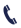 0123-456-7890
山田 太郎
1
こんな方におすすめです
------に興味がある方
------の課題を解決したい方
------を学びたい方
メールアドレス*
2
sample000@mail.com
業界によっては紙で欲しい場合もあるので郵送可の旨を記載したり、電話番号の記載をする
電話番号*
0123-456-7890
IMG
資料請求の目的を選択*
3
○ ーーーに課題がある
○ ーーーに興味がある
○ その他
2
3
要望、相談があればご記入ください
お電話からも承っております
リードの質を見極めるため、どんな課題を抱えているのか選択肢・入力欄を用意する
資料が複数の場合は、入力した情報を他のフォームでも自動挿入されるように設定する
ご記入ください
平日 00:00〜00:00
プライバシーポリシーに同意の上、送信ください
□ プライバシーポリシーに同意する
送信する
プライバシーポリシー    利用規約
©️Copyright
ブラウザを閉じる操作があった場合、離脱確認のアラートを表示する
送信完了画面
送信が完了しました
4
弊社の資料に興味を持って頂きありがとうございます
資料は下記のボタン、またはメールよりダウンロードください
DLボタンを設置する。自動送信メールからもDLできるように設定する
4
資料をダウンロード
トップに戻る
5
5
IMG
IMG
IMG
CV後も他のコンテンツや資料をリコメンドして接触頻度を高める
導入事例
セミナー
サービス紹介
プライバシーポリシー    利用規約
©️Copyright
27
DL完了ページ（アンケート）
営業判断に必要な簡単なアンケートを入れる。電話の許可を取り、インサイドセールスの確度を高める
資料はメールからもダウンロードできる旨を記載する*混乱防止のため
お役立ち資料
お役立ち資料
logo
logo
資料をダウンロード頂きありがとうございます。
後ほどメールでもURLをお送りします。
●●のサービスについて
お電話で1分ほど解説しても宜しいでしょうか？
説明は聞きたくない
説明を聞いても良い
回答後の画面
資料をダウンロード頂きありがとうございます。
後ほどメールでもURLをお送りします。
ご回答ありがとうございます
後ほど担当者よりお電話いたします
トップに戻る
IMG
IMG
IMG
導入事例
セミナー
サービス紹介
プライバシーポリシー    利用規約
©️Copyright
28
プライバシーポリシー
パンくずリスト
フォームから個人情報を取得する際は、プライバシーポリシーを明記したページを作る
プライバシーポリシー
1. 個人情報の取得
テキスト--------------------------------------------------------------------------------------------------------------------------------------------------------------------------------
2. 個人情報の利用
テキスト--------------------------------------------------------------------------------------------------------------------------------------------------------------------------------
3. 個人情報の提供
テキスト--------------------------------------------------------------------------------------------------------------------------------------------------------------------------------
4. 個人情報の取り扱いに関する法令遵守
テキスト--------------------------------------------------------------------------------------------------------------------------------------------------------------------------------
5. 個人情報の安全管理
テキスト--------------------------------------------------------------------------------------------------------------------------------------------------------------------------------
6. 個人情報に関する問い合わせ
テキスト--------------------------------------------------------------------------------------------------------------------------------------------------------------------------------
問い合わせ先
テキスト--------------------------------------------------------------------------------------------------------------------------------------------------------------------------------
29
その他
ユーザーが「良質な情報」を得られるようにする
文字のサイズは読みやすい大きさにする。PCでは16px以上
「ソリューション」「価値創造」のような抽象的な表現を使わない
サービス名・機能名称だけを羅列せず、「メリット・強み」を訴求する
事例紹介は社名だけを羅列せず、「成果」を訴求する
資料は「お役立ち資料」、お問い合わせは「無料相談」のように表記するなどユーザーメリットの視点で表現する
写真撮影、画像作成はプロに依頼し、低画質・イメージを損なうようなものを使わない
意味を持たない飾りだけの画像・アニメーションは使わない
ユーザーが「楽に」情報を得られる工夫をする
ローディングや余計なアニメーションでユーザーを待たせない
重要な情報はできるだけファーストビューにおさまるようにする*コンテンツの主題、CTA、入力フォームなど
飛ばし読みでも理解できるよう、文章は端的にまとめる*見出しは20文字程度、40文字未満にまとめる。説明文は100〜200文字程度にまとめる
CTAや入力フォームの位置は熟慮し、できるだけ１ページで決着がつく設計にする
リンク元の文言と遷移先の文言を合わせる。ユーザーを混乱させない
検索エンジン、SNSの効果を得られる工夫をする
各ページにアイキャッチ画像（OGP/ TwitterCard）を設定する
title/metadiscriptionはページ毎に編集し、コンテンツの内容に合わせる
ホームの文字量は3000文字以上にする
見出し（h1、h2、h3..）を設定する
多くのユーザーが必要としない情報やコンテンツの内容と違う情報はページの上部に入れない
30
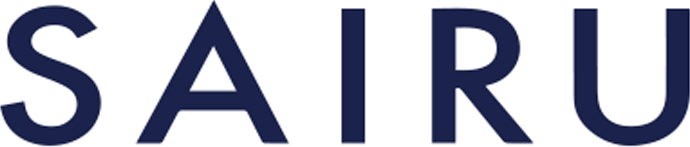 マーケティングを中心とした各種コンサルティングサービスを提供しています。
「才能を流通させる」をミッションに一人一人の才能が発揮される仕組みをつくり、
社会の発展へ繋げることを目指しています。
お問い合わせ先
株式会社才流
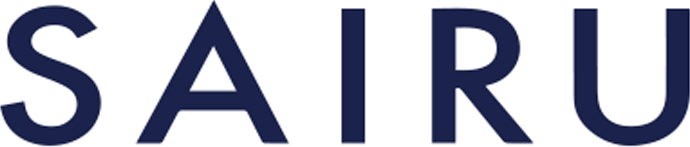 https://sairu.co.jp/
株式会社WACUL
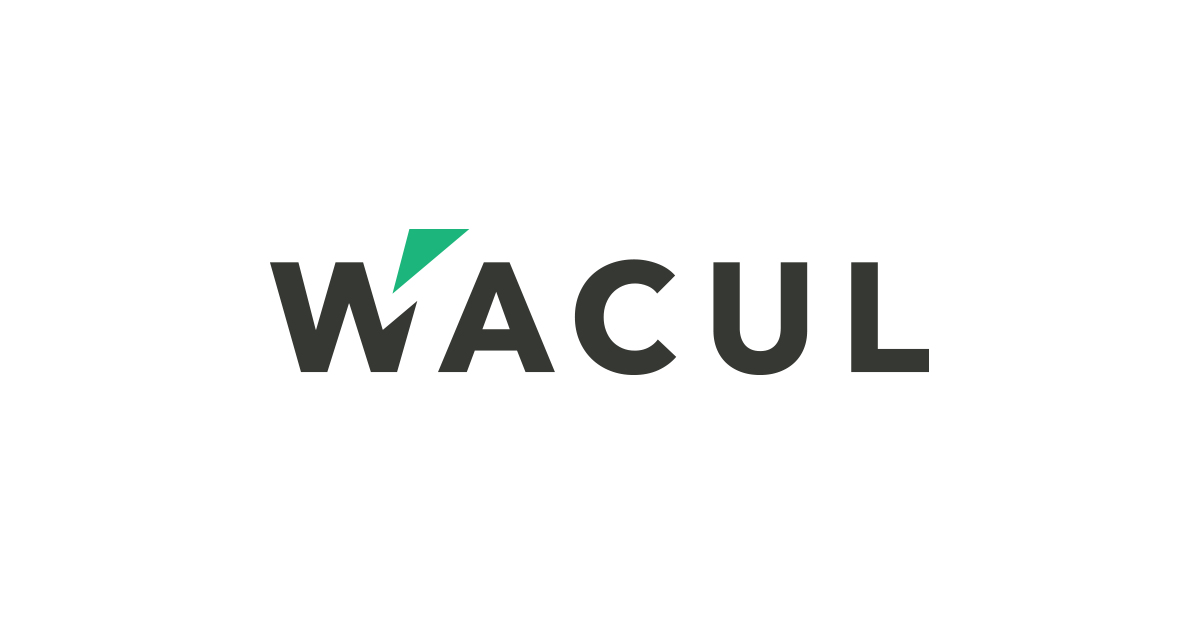 https://wacul.co.jp/
株式会社ベイジ
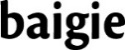 https://baigie.me
31